Inspiratiesessie Wijzer in de Wijk
Aftrap Ellen van Steekelenburg, projectleider
Wie doen mee?
Eenheid door verscheidenheid
Rollen in monitoring, evaluatie en samen leren

Intro en filmpje Alphen Noord, Leon Koek
Intro en filmpje Leiden Stevenshof, Karin Fahner
Intro en filmpje Den Haag Zuidwest, Jose Loof

Afsluiting
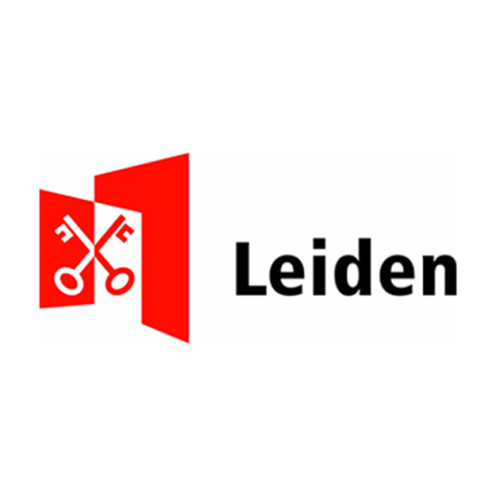 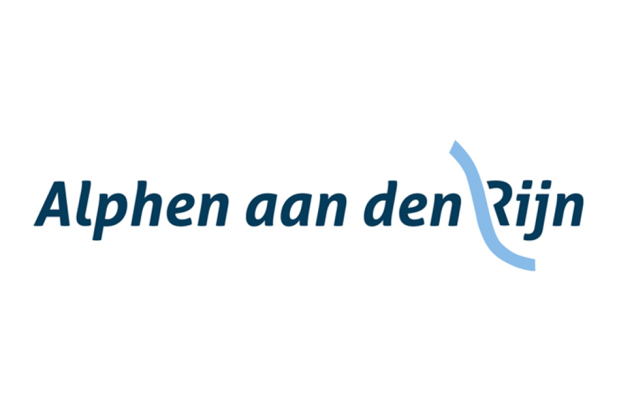 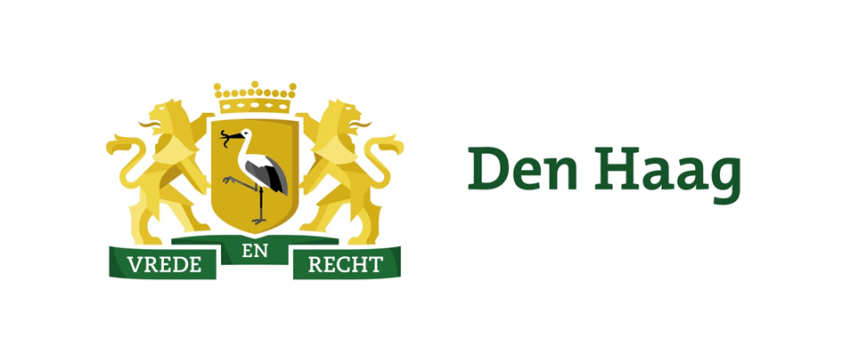 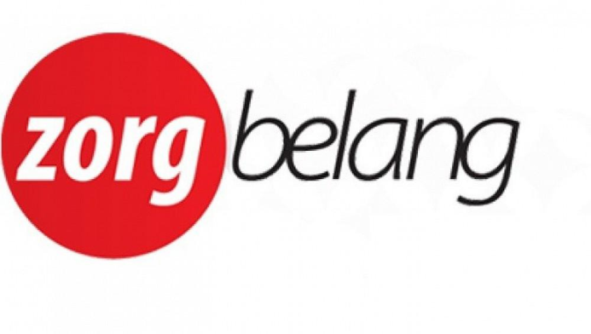 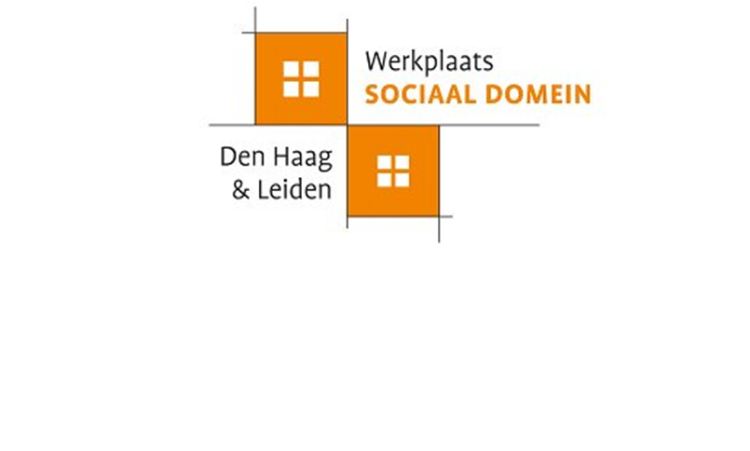 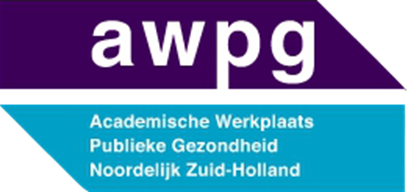 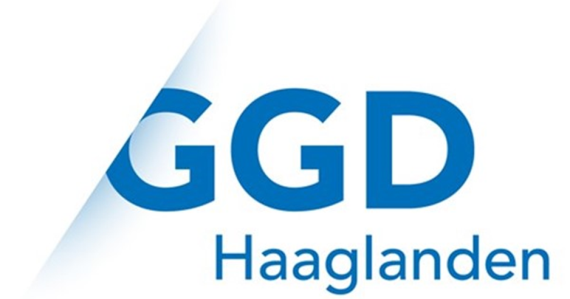 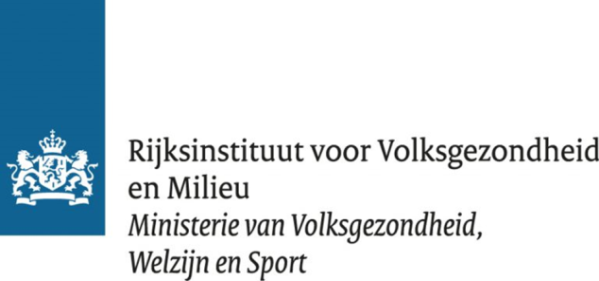 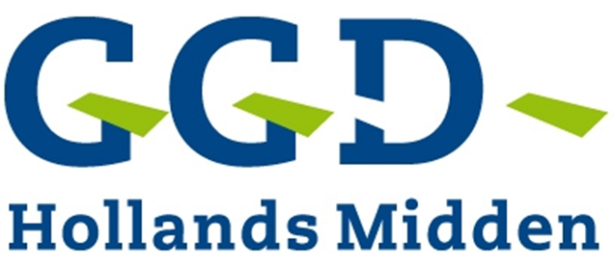 Samenwerkingsverband Wijzer in de Wijk gefinancierd door ZonMw (2018-2022)
Eenheid….
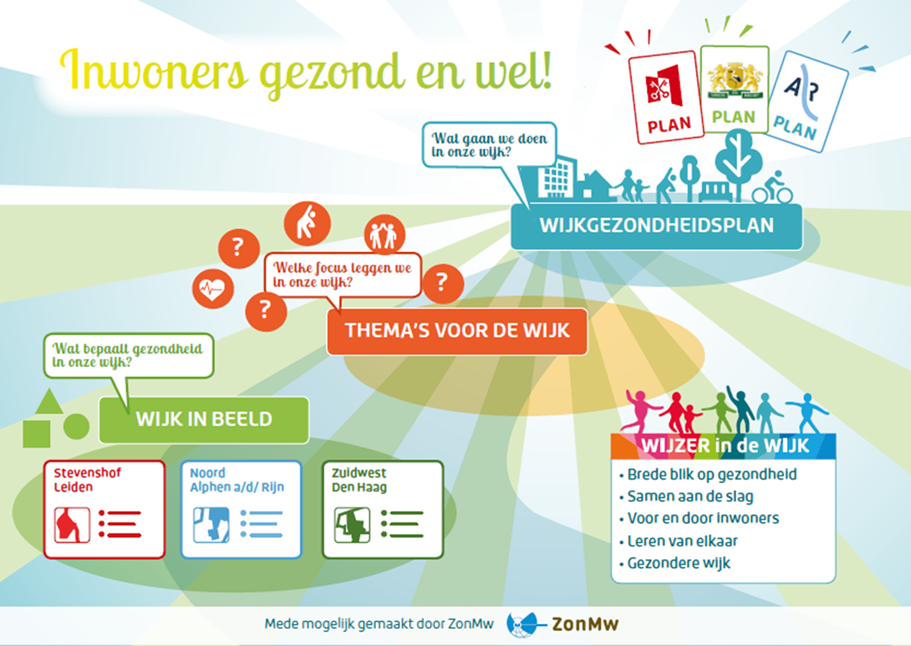 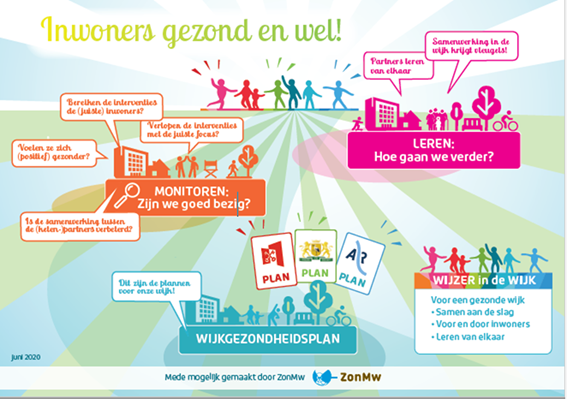 door verscheidenheid
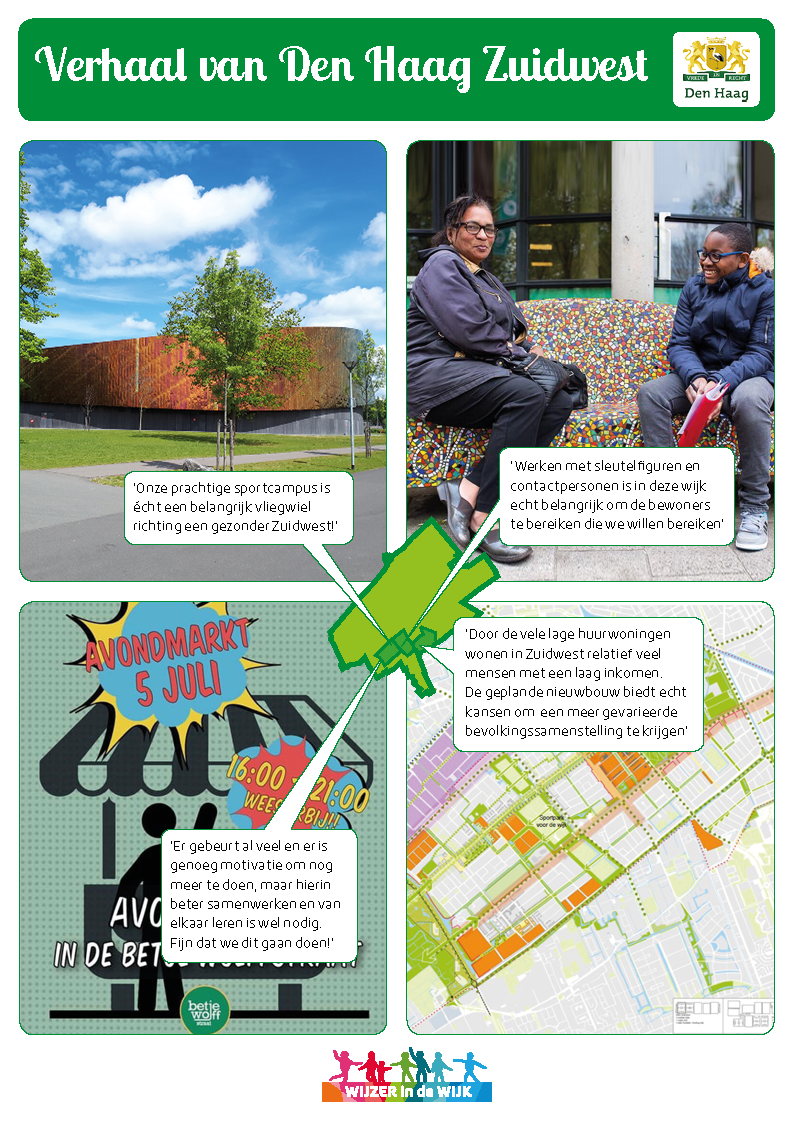 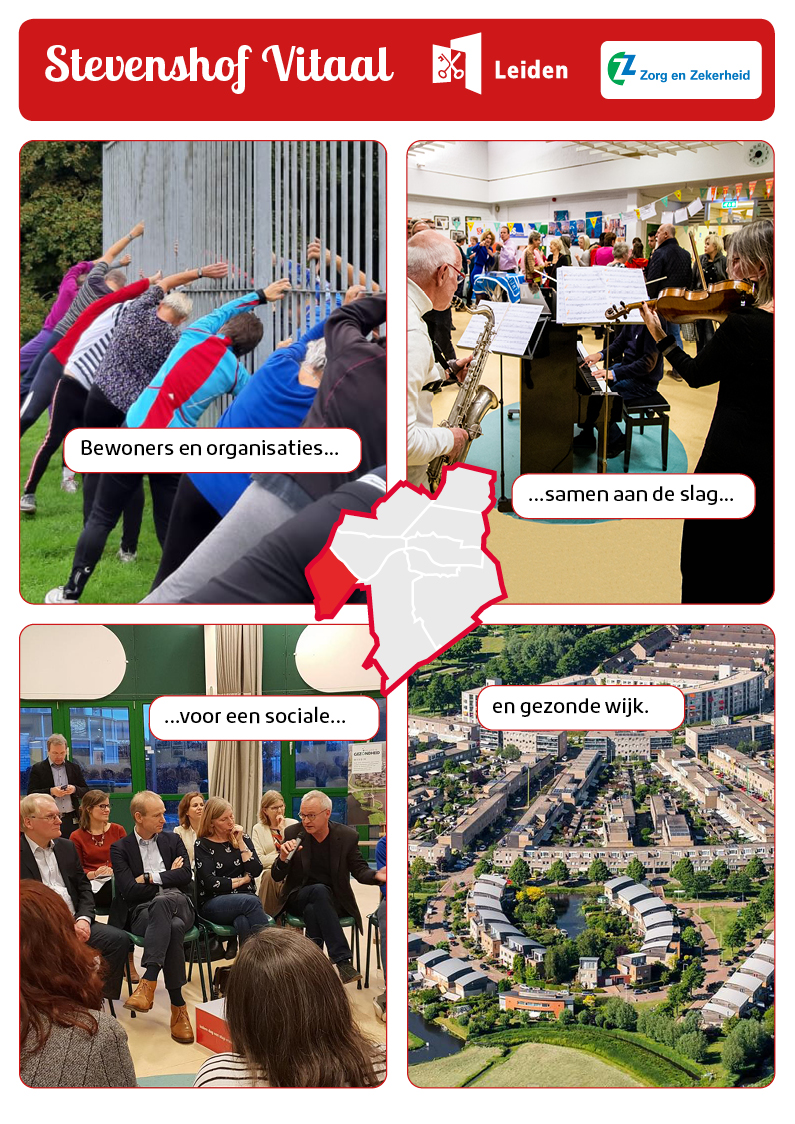 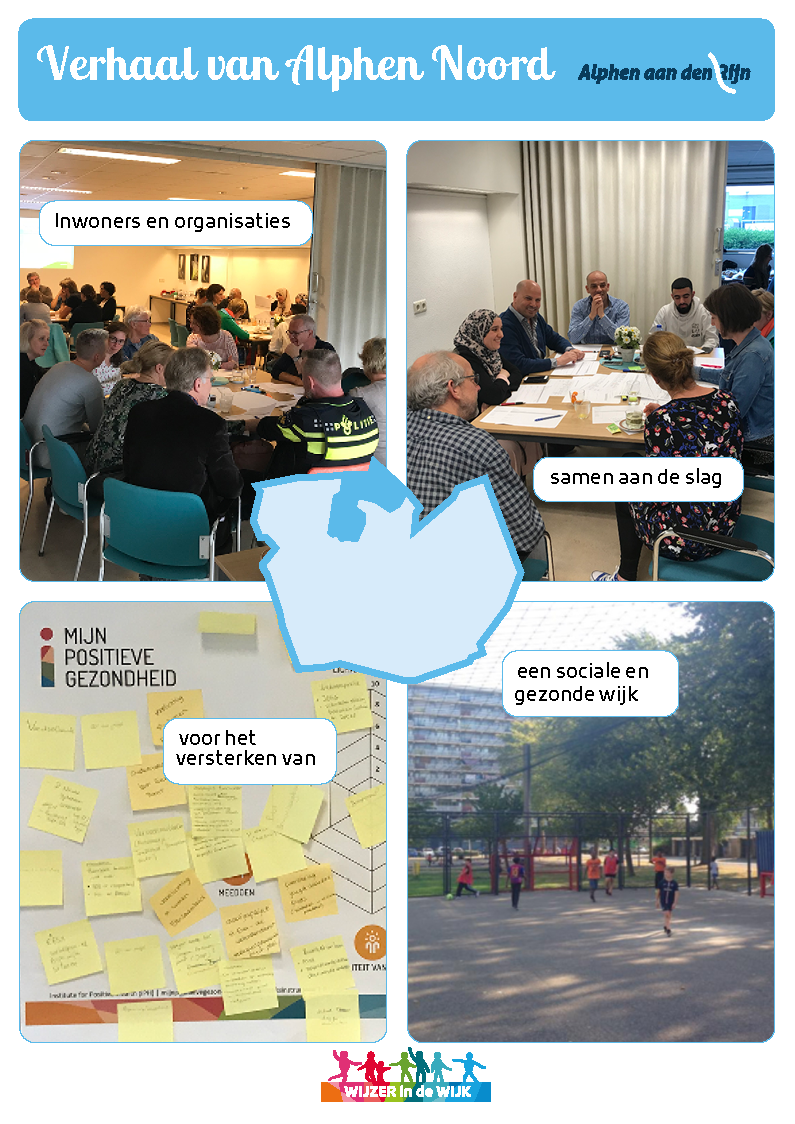 Resultaat fase 1:



Focus in fase 2:
Alphen meer met beroepskrachten
Den Haag meer aandacht voor beleid 
Leiden meer met inwoners
Leren in de wijken en van elkaar
Rollen in monitoring, evaluatie en samen leren
- Ondersteuning lokale LC’s, in de wijken:
WSD (Ido de Vries) en TNO (Marloes van der Klauw)
- Inwonersperspectief vanuit Positieve Gezondheid:
Zorgbelang Inclusief (Marielle van Esch)
- Formuleren opdrachten en begeleiden studenten:
AWPG (Addi van Bergen) en WSD (Suzan van der Pas)
- Voorbereiden klankbordgroep: AWPG (Addi van Bergen)
- Ondersteuning werkgroep LC, leernetwerken en lerende praktijken: WSD (Ido de Vries en Suzan van der Pas)
- Adviseren integrale samenwerking beleid: RIVM (Ilse Storm)
Meer weten?
Over Wijzer in de Wijk:
www.wijzerindewijk.nl

Abonneer je op de nieuwsbrief https://www.awpgnzh.nl/ontvang-de-awpg-nzh-nieuwsbrief/ voor laatste info over WidW
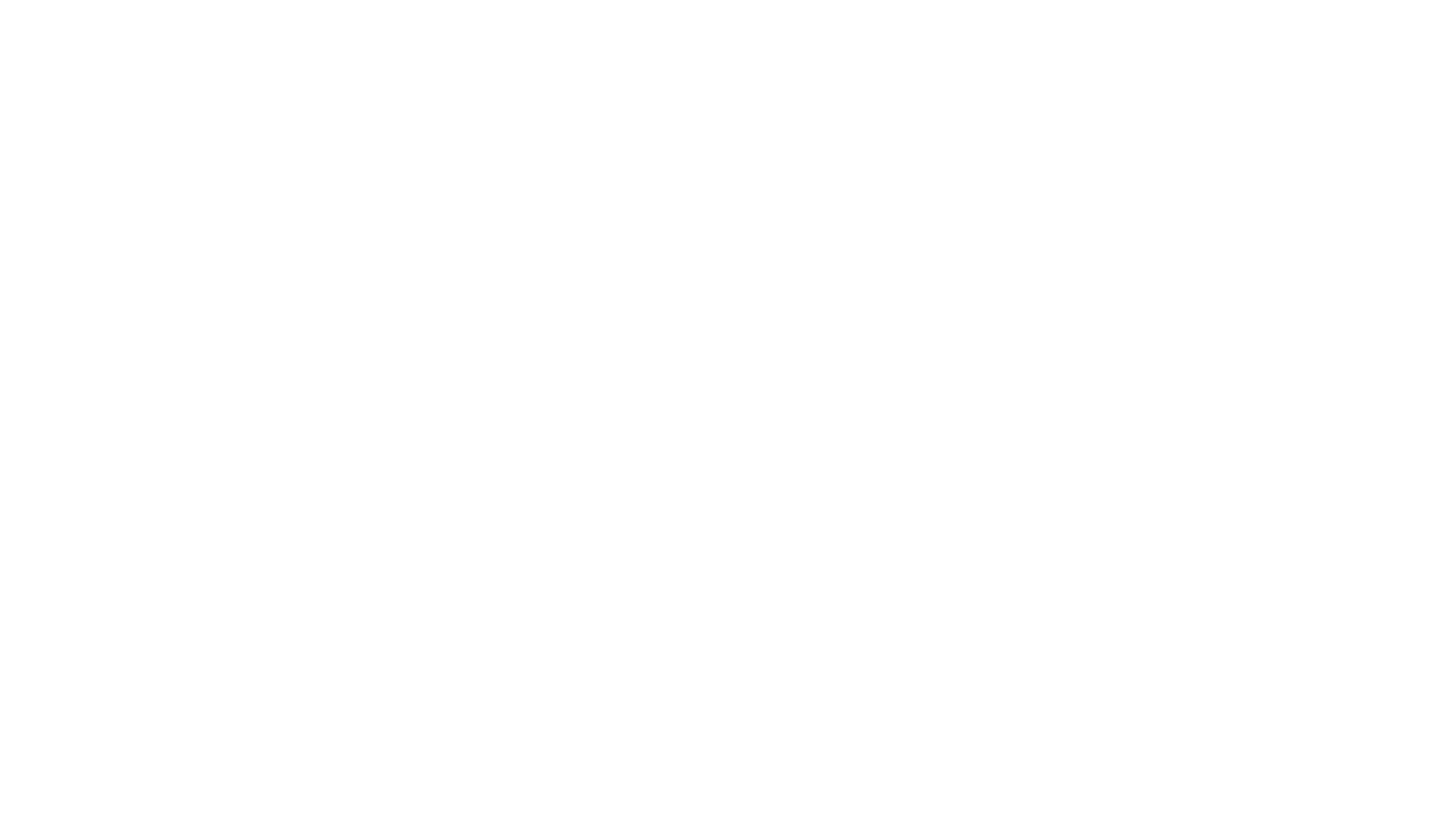 ZonMw bijeenkomst 30 September 2020 

Leon Koek 
Lokaal procesbegeleider Wijzer in de wijk
Wijzer in de wijk: Alphen aan den Rijn
[Speaker Notes: _ leren 
Keuze ‘inktvlek ‘kenmerkend’ voor Alphen 
Ten eerste betekent de vlek Olie voor mij om het opbrengsten van Wijzer in de Wijk in de haarvaten van de verschillende gemeentelijke plannen is terecht te laten komen. 
Ten tweede: zeker toen ik vers begon als nieuwe beleidsmedewerker: ‘geen goed beeld’ alle domeinen en disciplines / kaders van die domeinen; 
Wat ook nog meespeelt en kenmerkend is voor Alphen aan den Rijn is dat we het sociaal domein ‘integraal ingericht’ met weinig ‘contractpartijen/samenwerkingspartners. Zodat vanuit de aanbesteding ‘gedwongen worden om met elkaar samen te werken. 
Welzijn (preventie) en Ondersteuning , Jeugd 
 Huisartsen, diëtisten, Actieve inwoners (verenigingen) die allemaal belangen hebben die we zo goed mogelijk mee willen nemen,. 
Maar ook nog wijkagenten betrokken 
…groot winstpunt ook: dat weer nieuwe mensen vanuit verschillende dsiciplines elkaar hebben leren kennen.]
Wijk Ridderveld in Alphen aan den Rijn  

13.620 inwoners (2019) 
Jongeren 
Ouderen 
Diversiteit 
Actief AKO Netwerk dat zich ook uitbreidt naar andere wijken 
Bestuurlijk netwerk 
AKO-wijknetwerk: Netwerkbijeenkomsten van professionals en actieve inwoners
[Speaker Notes: Over de wijk 
Omdat daar al veel actieve inwoners en professionals in de wijk actief zijn; 
AKO ‘waar de partners op het gebied van Welzijn, Ondersteuning,  (publieke) Gezondheid en Jeugd met elkaar tot gezamenlijke afspraken proberen te komen.  
Wijknetwerk: levende sociale kaart.]
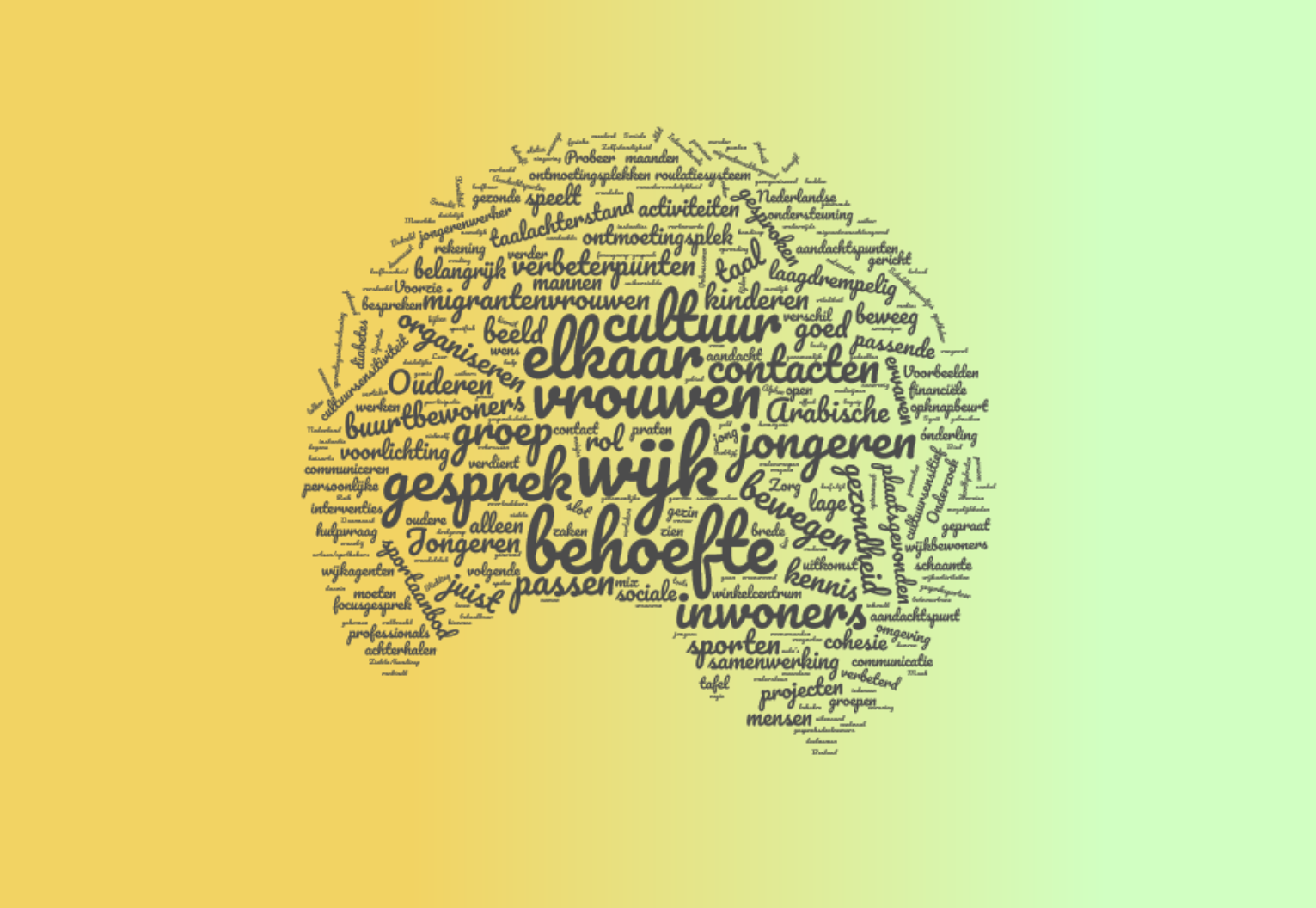 [Speaker Notes: (zeer) breed informatie opgehaald – veel disciplines ; 
Als je zo’n breed palet aan disciplines , belangen en behoeften hebt, haal je ook heel breed informatie. 

Dit plaatje geeft goed weer hoe mijn hoofd er op een gegeven moment uitzag. 
Speelde de volgende vraag in mijn hoofd: ‘hoe breng ik deze informatie ‘juist over en hoe komen we tot een concrete aanpak voor de wijk’ 
Hoe is het binnen  mijn eigen organisatie georganiseerd en hoe kan ik hier een slag op slaan?]
Drie sporen?
Sociaal Domein 2021 2022
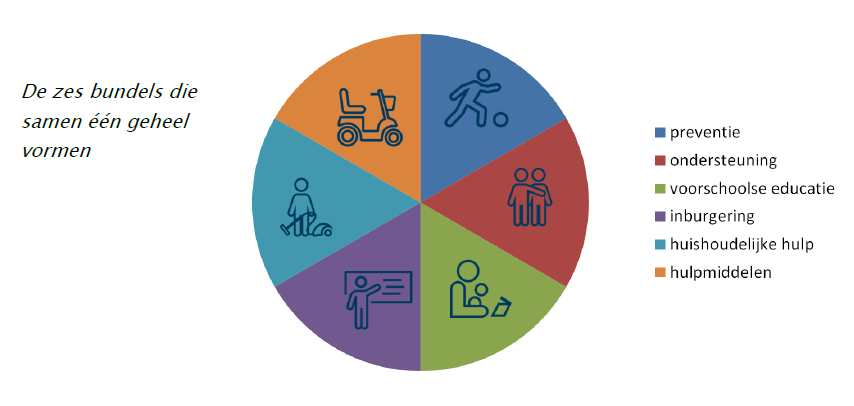 Lokaal Vitaliteitsakkoord 
 eerst: Sportakkoord
 
o.b.v. 
Landelijk Sportakkoord
Nationaal Preventieakkoord
[Speaker Notes: Dit beeld de toekomstige situatie uit. 
Niet zozeer we hebben 250 contracten met partnes in de wijk 
Maar we hebben 6 grote contracten/subsidies – die eigenlijk het hele sociaal domein beslaan 

Daarnaast hebben we het Vitaliteitsakkoord 
Waarbij het sportakkoord (sport) en (nationaal preventieakkoord), waar eigenlijk sport en gezondheid bij elkaar komen. 
Hoe kan ik daar nou op inzetten/]
Wijzer in de wijk
Gezondheid van inwoners vergroten door inzet meer te 	richten   
input           input            inzet
Bundel Preventie (2022)
Vitaliteitsplan (voorheen Lokaal Sportakkoord
FOCUS 
Welzijn op Recept: 
Effectiviteit 
Verbreden van doorverwijzen
o.a. 
Welzijn op recept (voortzetten)
Positieve gezondheid
[Speaker Notes: Dan kom je in gesprekken met collega’s tot de conclusie vooral de input onder te brengen in de ook lopende projecten en plannen  
Onder te brengen in de bundel Preventie waar door partners op ingeschreven kan worden; 
Onder te brengen in het Vitaliteitsplan – waarbij een collega waar ik in fase 1 veel mee heb samengewerkt bij betrokken is 
En een verdieping te maken op Welzijn op recept wat ook een intermediaire interventie is om de samenwerking op uitvoeringsniveau echt verder te versterken.]
Monitorplan
Focus 
Monitoren twee interventies 

Welzijn op Recept (in filmpje) 
Interventie 2
Gezondere inwoners 
Betere Samenwerking
Meer doorverwijzers
Wijzer in de Wijk fase 2   Welzijn op recept: Samen werken aan versterken positieve gezondheid voor heel Alphen.
1. TOM (huidig uitvoerder Welzijn ) 

Partijen: 
Kwintes 
Kwadraad 
Gemiva
Particpe 
de Binnenvest 
Ipse de Bruggen 
Activite
Wijdezorg.
2. Huisartsen en eerste lijn 


Ridderveld en breder

- Koepel: Alphen op één lijn 
- Boskoop gezond
3. Gemeente ‘plus’ 

Procesbegeleider  
      Wijzer in de Wijk
WSD 
(Zorgbelang  inwoners)
Andere betrokkenen – ‘meeweters’ 
GO! voor Jeugd 
Alphen Beweegt 
(Toekomstig) contractmanagers gemeente
Beleidsmedewerker Gezondheid
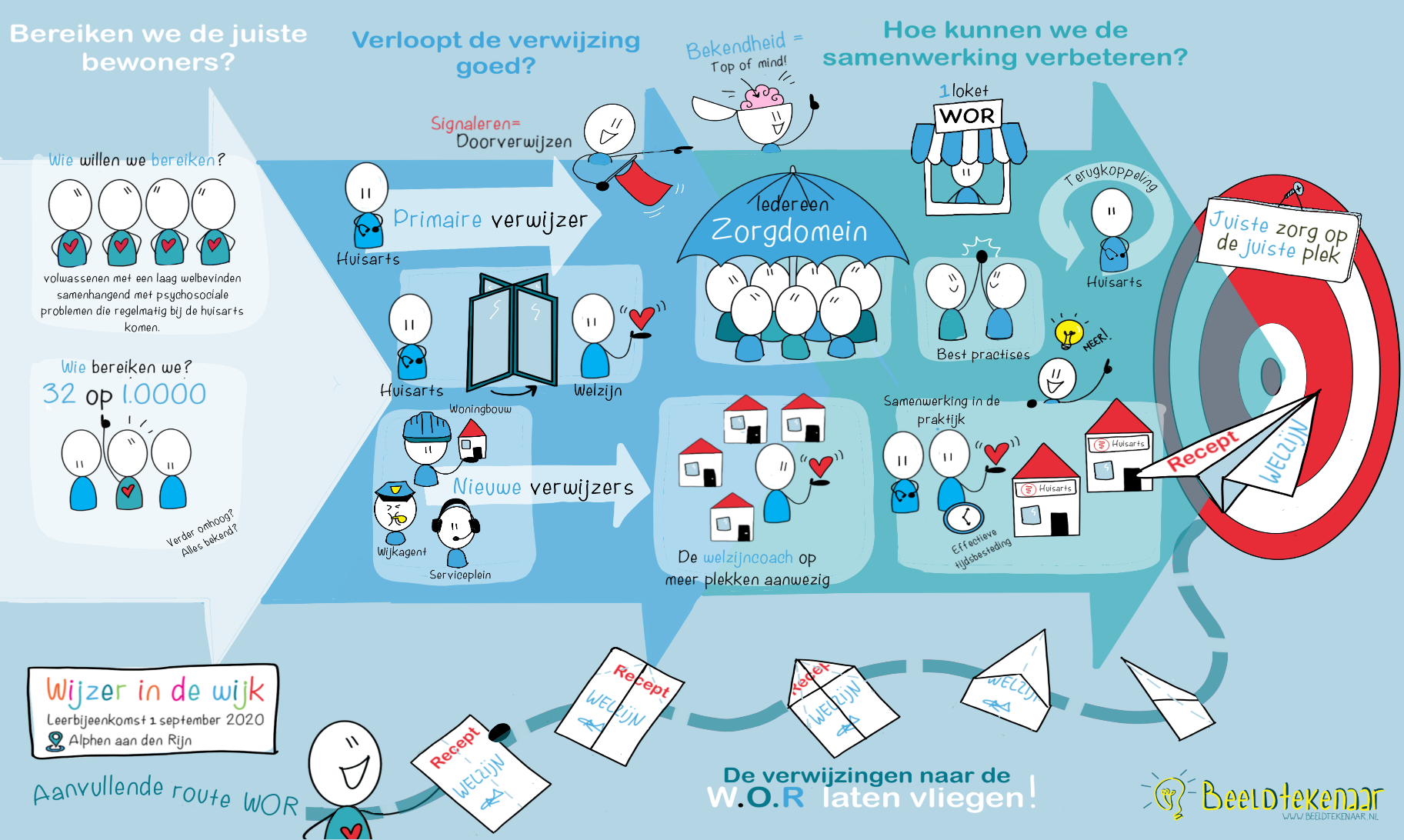 Filmpje Alphen
Vragen?
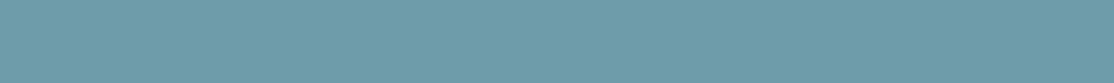 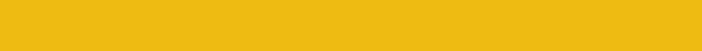 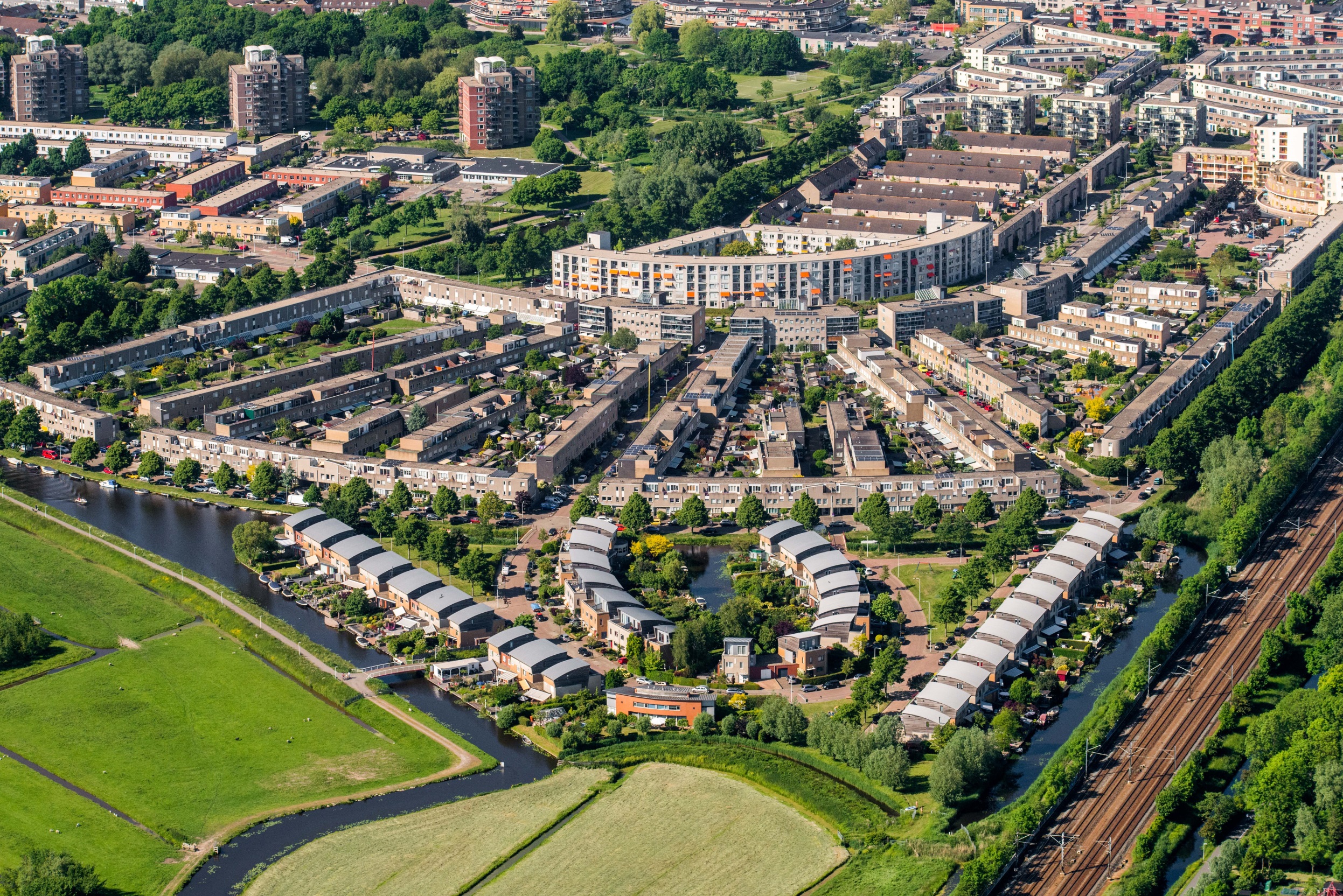 Stevenshof Vitaal
Leidse aanpak Wijzer in de Wijk
Karin Fahner
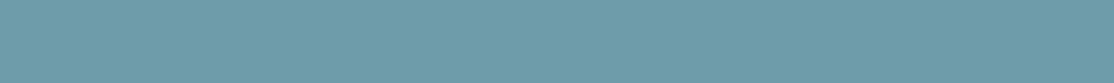 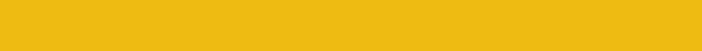 Stevenshof Vitaal
Bewoners en organisaties samen aan de slag voor een sociale en gezonde wijk
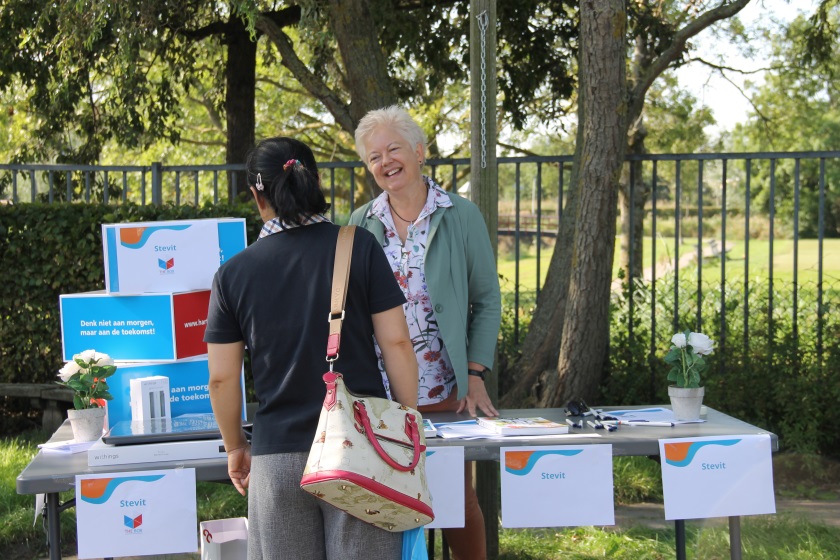 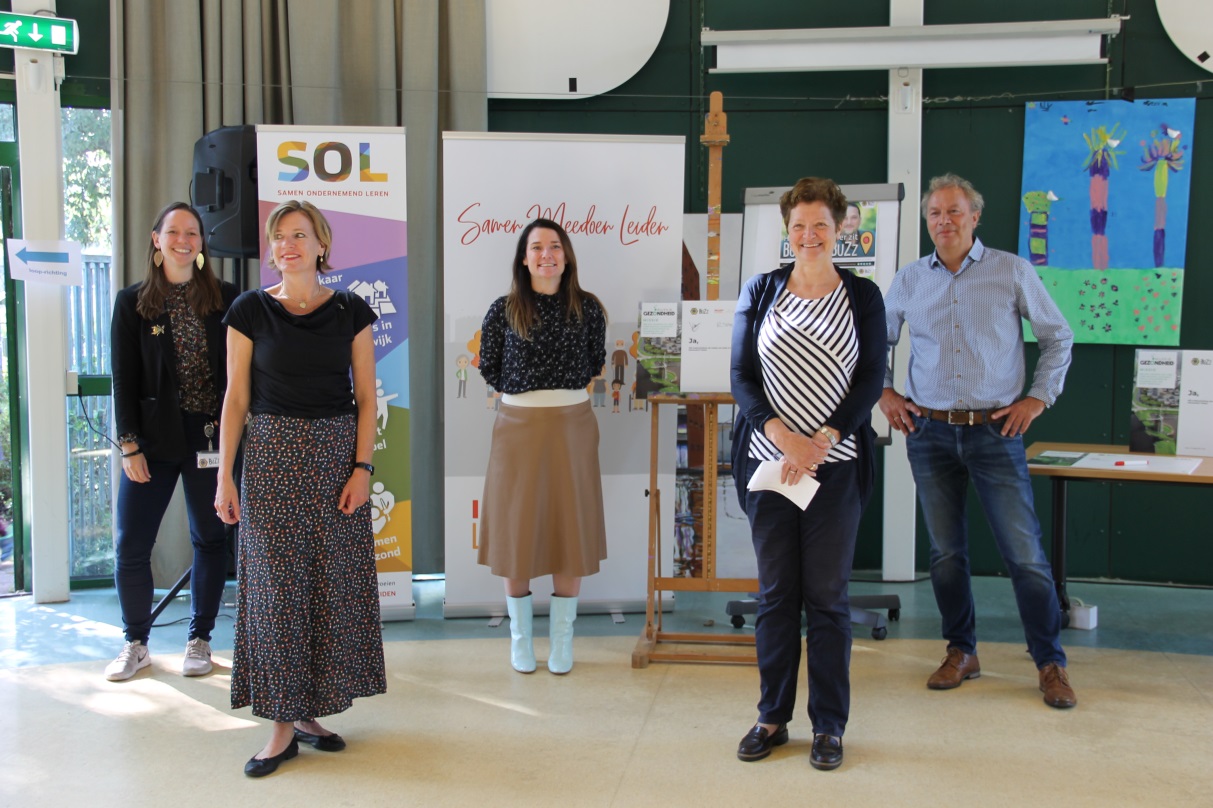 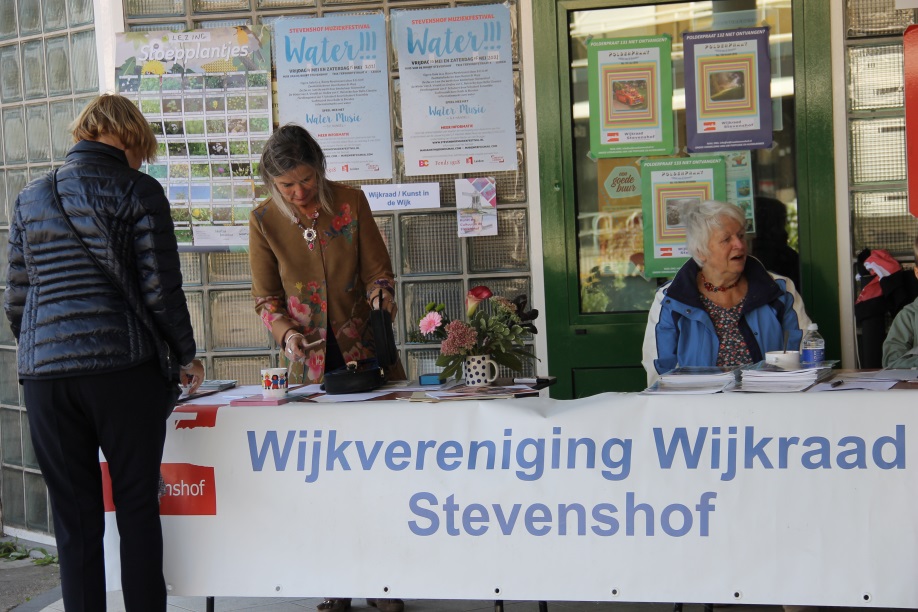 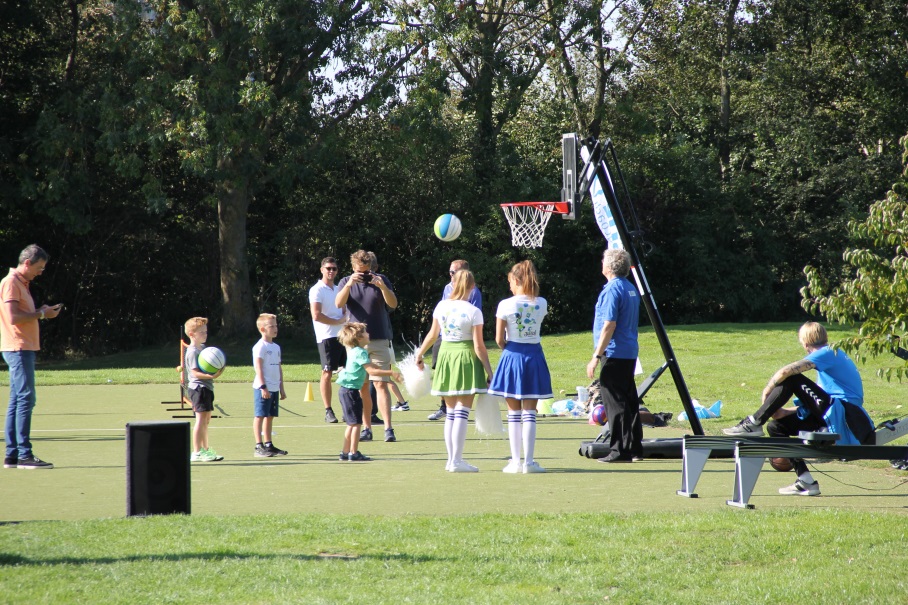 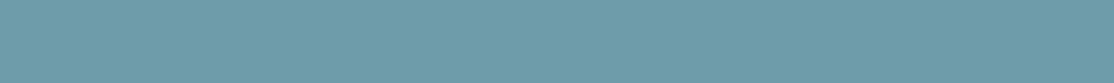 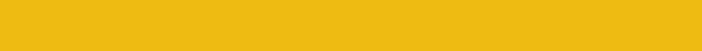 We tekenen ervoor
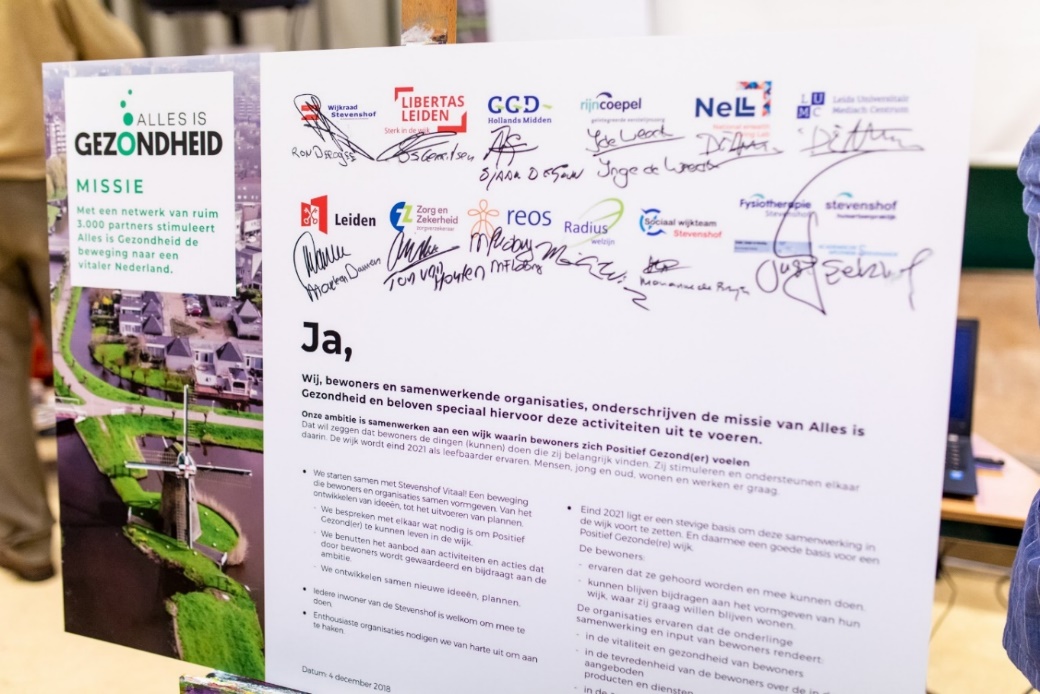 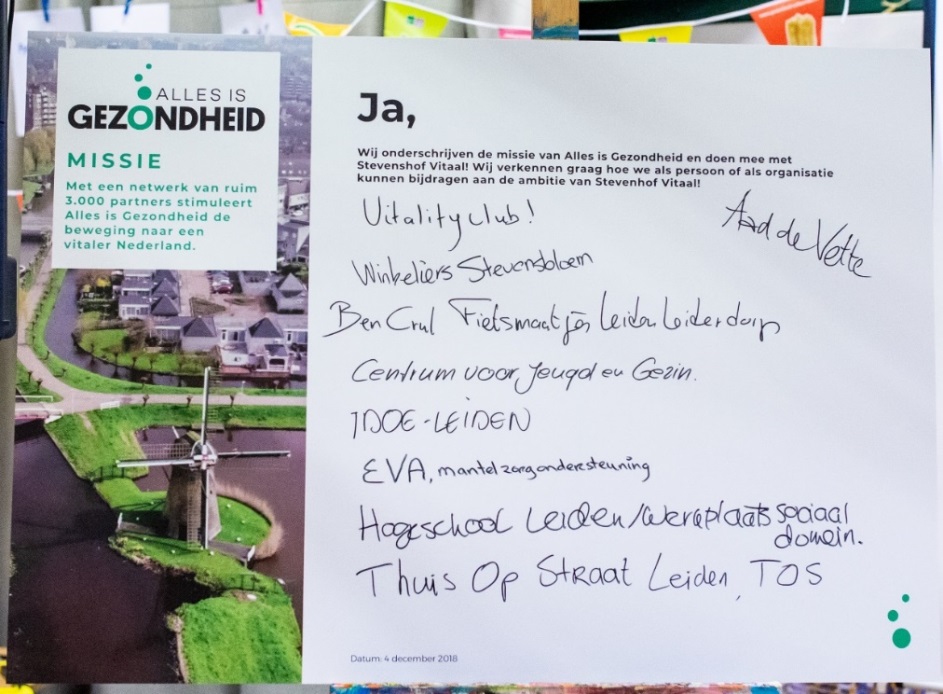 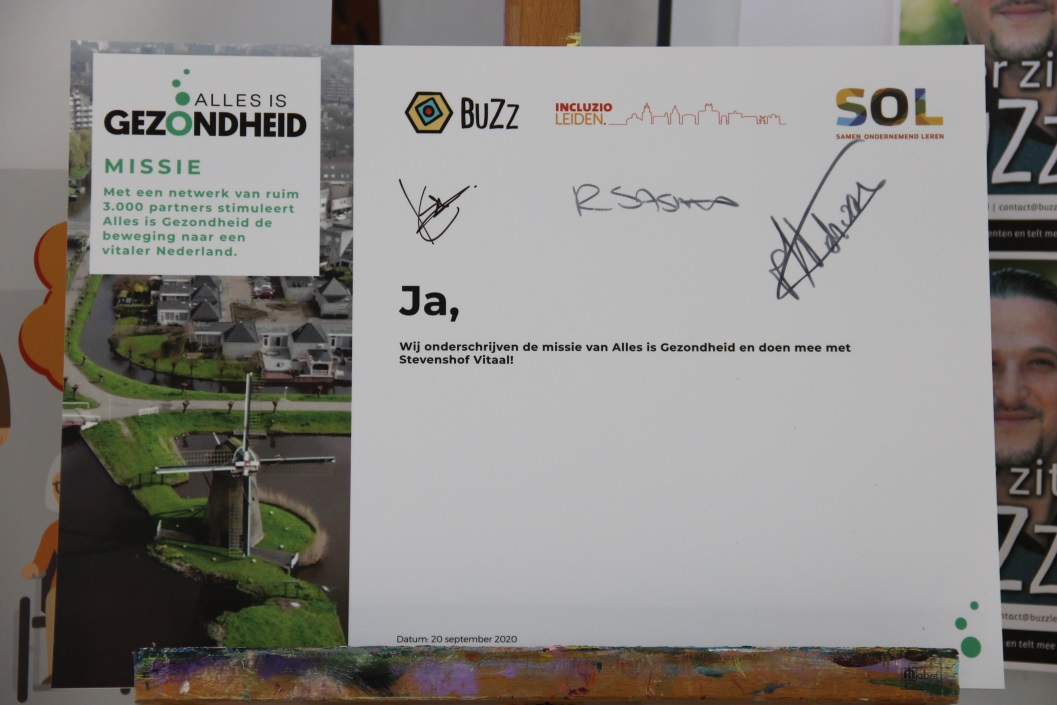 Op 20 september 2020 ondertekening door nieuwe welzijnspartners
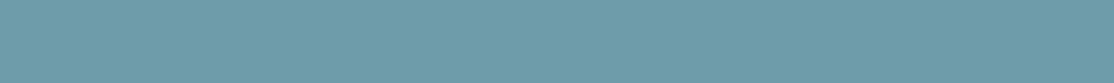 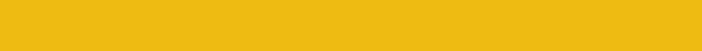 Van opgehaalde thema’s….

Gezond eten en laagdrempelig bewegen
Een groene uitnodigende omgeving
Opbouw en behoud van sociale contacten
Gezond opgroeien

Communicatie: weten wat er te doen is
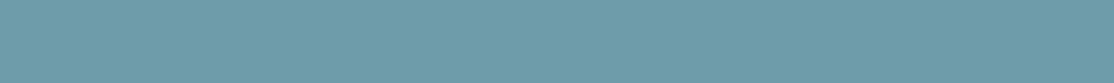 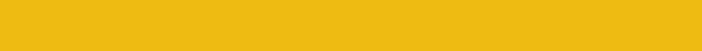 Naar uitvoerbare initiatieven…
Waarbij bewoners en professionals samen optrekken



Bloesembomen en geveltuinen
Een aantrekkelijke ontmoetingsplek
Een beweeglint door de wijk
(Samen) gezond eten
Sociaal contact en hulp bij eenzaamheid (versterking WOR)
Stevit
Geïntegreerde leefstijl interventie
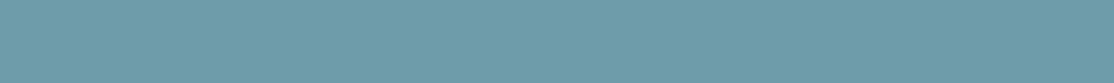 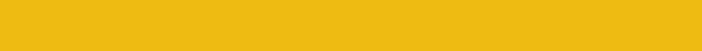 Oppakken in samenhang
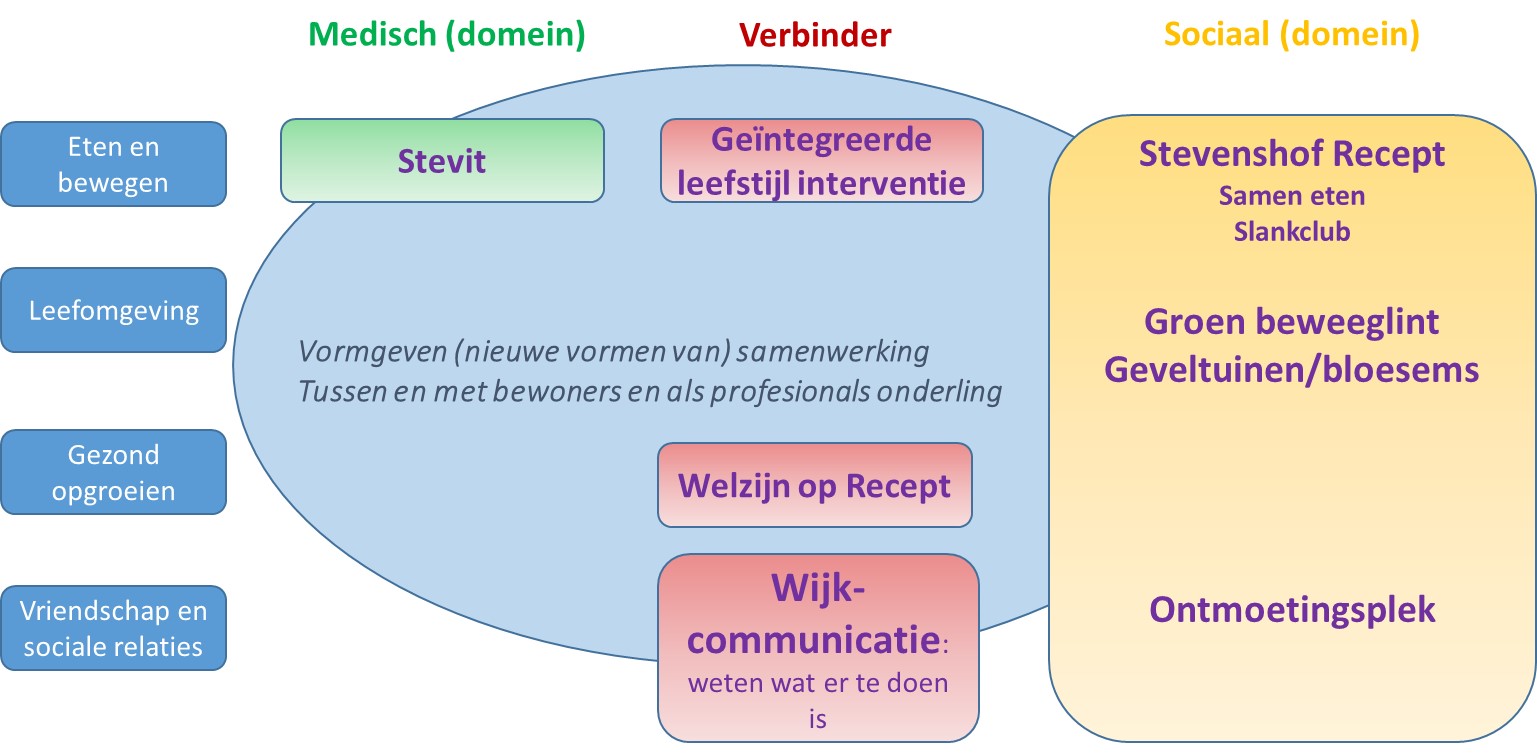 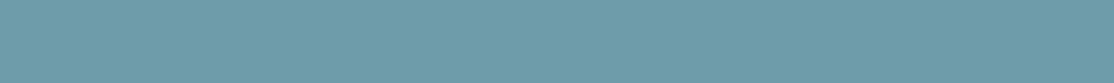 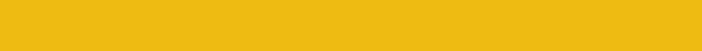 Hoe we werken

We passen direct toe wat we willen bereiken 
We werken vanuit de vier inhoudelijke thema’s:
Voeding en bewegen
Leefomgeving
Sociale relaties en vriendschap
Gezond opgroeien
We benutten wat er is
We trekken als bewoners en professionals samen op
We benutten de funfactor: het mag ook leuk zijn!
We staan open voor nieuwe initiatieven 
We leren van wat werkt én niet werkt
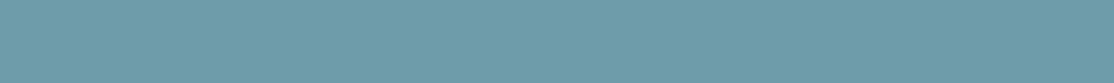 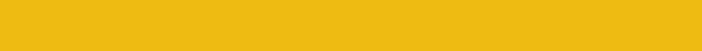 Voorwaarden

Bewoners en professionals zijn actief betrokken
Relevante anderen haken aan, zoals sportverenigingen, winkeliers, e.a.
Pro-actieve communicatie: informeren én verleiden 
Stevenshof Vitaal integreren in het dagelijks werk
Behoud draagvlak en betrokkenheid op alle niveaus
Voldoende capaciteit en financiën
Behoud goede afstemming tussen de gemeente en verzekeraar als financiers
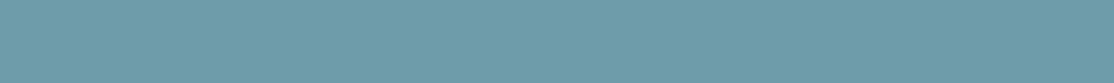 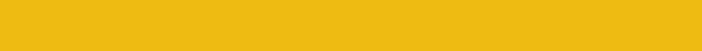 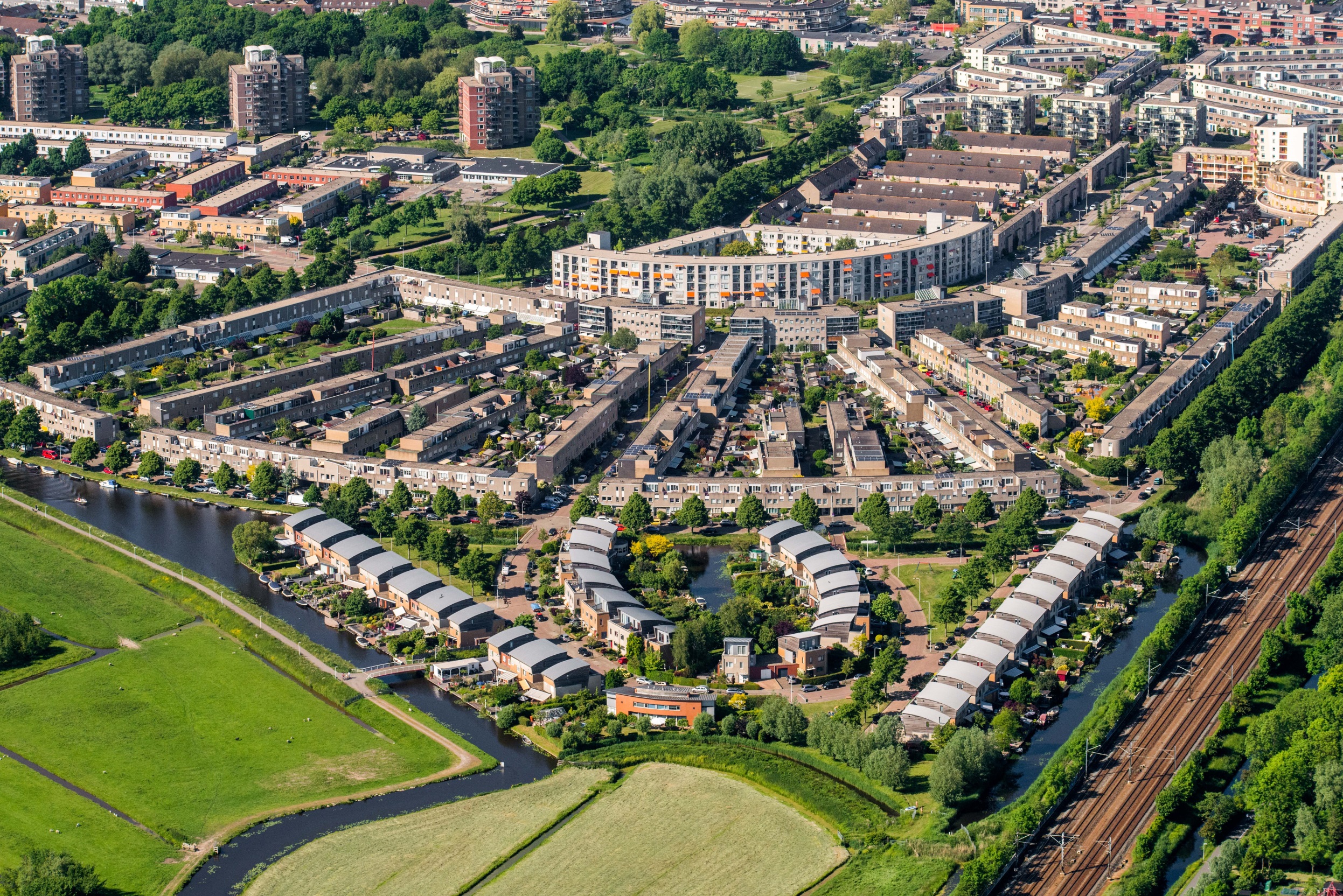 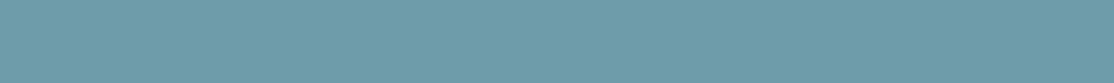 Filmpje Leiden
Vragen?
Wijzer in Den Haag Zuidwest
ZonMW bijeenkomst 30 september 2020
José Loof, lokaal procesbegeleider Wijzer in de Wijk DH
4 november 2020
Versie
Het wijkgezondheidsplan DH ZW
Algemeen:
Voor Den Haag Zuidwest
3 wijken: Moerwijk, Morgenstond, Bouwlust/Vrederust
66.000 inwoners
een wijkgezondheidsplan-plus wat wordt in Den Haag Zuidwest extra gedaan naast reguliere activiteiten voor alle wijken in Den Haag
Thema’s bepaald in samenspraak met bewoners en wijkpartners
4 november 2020
Versie
29
Thema’s en doelen
Extra inzet op de thema’s:
Terugdringen overgewicht jeugd
 Bevorderen gezonde leefstijl volwassenen
 Eenzaamheid terugdringen volwassenen en ouderen
 Gezonder leefomgeving
4 november 2020
Versie
30
Overgewicht jeugd
Doelen:
Meer kind-oudereducatie over gezond eten
Meer plekken waar gezond eten de norm is
Meer laagdrempelig sportaanbod
Verbeteren vroegsignalering
Uitbreiding aanbod aan interventies
4 november 2020
Versie
31
Leefstijl volwassenen
Doelen:
Meer laagdrempelige educatie over gezond eten
Verbeteren bekendheid van en toeleiding naar educatie en begeleidingsaanbod
Meer laagdrempelig sportaanbod
Uitbreiden begeleidingsaanbod
4 november 2020
Versie
32
Filmpje Den Haag
Vragen?
Korte reactie via chat
Wat vond je inspirerend?

Wat ga je evt. gebruiken? 

Heb je nog een tip voor ons?
Afsluiting door Monique